以適當的科技與風險評估的角度來看核能系統
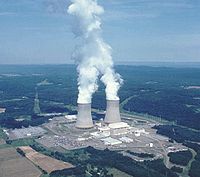 班級:車輛三甲
學號:49915083
姓名:蔡家丞
指導老師:林聰益
目錄
一.核能簡介
二.核能發電的原理
三.核能發電的優點缺點
四.核廢料
五.核能發電的風險
六.核能發電與環境的影響七.結論
核能簡介
核能又稱原子能，是來自原子核的能量。原子是由三種基本粒子所組成的，分別是質子、中子和電子。當原子核被中子撞擊而分裂成兩個不同的原子核，或是被撞擊而融合時，都會釋放出能量，這種由於物質的質能改變而得到的能源，即是「核能」。
核能發電的原理
核能發電是藉由鈾燃料核分裂產生的能量,將水加熱產生蒸汽,利用蒸汽推動汽輪機再帶動發電機發電。而火力發電則是藉由燃燒煤,石油,天然氣等產生蒸汽發電。核分裂的現象是由一個較大較重的原子核分裂成兩個較小較輕的原子核,這兩個分裂出來的原子核就叫做〔分裂產物〕。分裂產物無法再繼續分裂,只會持續的衰變並放出游離輻射。核分裂所釋放出來的能量巨大無比,比用火燃燒釋放出來的能量大上一千萬倍。
核能發電的優點缺點
優點:
不像化石燃料發電會排放巨量的污染物質到大氣中，因此不會造成空氣污染。 
不會產生加重地球溫室效應的二氧化碳。 
鈾燃料除了發電外，沒有其他的用途。 
核燃料能量密度比起化石燃料高上幾百萬倍，故核能電廠所使用的燃料體積小，運輸與儲存都很方便。
燃料費用所占的比例較低，較不易受到國際經濟情勢影響，發電成本比其他發電方法為穩定。
缺點:
放射性物質對人體危害很大。 
核能發電廠熱效率較低，故核能電廠的熱污染較嚴重。 
核能電廠投資成本太大，電力公司的財務風險較高。 
興建核電廠較易引發政治歧見紛爭。 　
核電廠的反應器內有大量的放射性物質，如果在事故中釋放到外界環境，會對生態及民眾造成傷害。
核廢料
核廢料依照來源、放射性強度等分為二類，即低放射性廢料及高放射性廢料，由於放射性廢料可隨時間而逐漸釋放其放射性，故可藉(1)遠離生活環境(2)妥善屏蔽(3)放置長久時間等措施，使其放射性強度逐年減低，而不致危害生活環境，目前皆已有可靠之處理技術。
核能發電的風險
任何方式的發電,從開礦,萃取,運輸,發電到廢料處理,每個階段或多或少都有一點風險。煤炭燃燒的排放物是空氣污染及引起疾病的因素之一,而開採鈾礦,核燃料製造,運輸,核能發電,核廢料處理也同樣對大眾健康及環境污染有風險. 
    除了爆炸,災難,非預期的放射性物質排放,核能發電不會造成幅射性疾病或器官受傷的大量幅射劑量。而且當非預期的放設性物質洩露發生時,只有在現場或靠近現場的人,才會受到較大的量劑。離災區較遠的民眾,他們所受的劑量不會造成什麼大疾病,但可能使基因突變,癌症及畸形兒增加.由於低強度 幅射而引發這些效應的風險仍不確定,所以通常都假設風險與劑量成正比,
核能發電與環境的影響
空氣:核能發電不會排放二氧化硫、氮氧化物、二氧化碳及粒狀污染物，對生態環境的影響，遠較火力發電方式為低。海洋:我國的核能及火力電廠都會排放溫排水，但各電廠目前均可符合環保署「放流水標準」中之規定。人類:核能電廠產生的輻射，經過十多年實際監測結果得知，廠外民眾每年所接受劑量約為0.01毫西弗左右，故對環境影響甚微。
結論
在現今的社會是因為核廢料及核輻射的關係而造成人們對核能發電有疑慮，但做完這份報告之後
才發現，原來核輻射對人類的影響是很少的，核能對環境汙染也是很微小的，但就是核廢料最麻煩，，因為核廢料隨時間而逐漸釋放其放射性，所以必須存放在一個無人居住的地方。